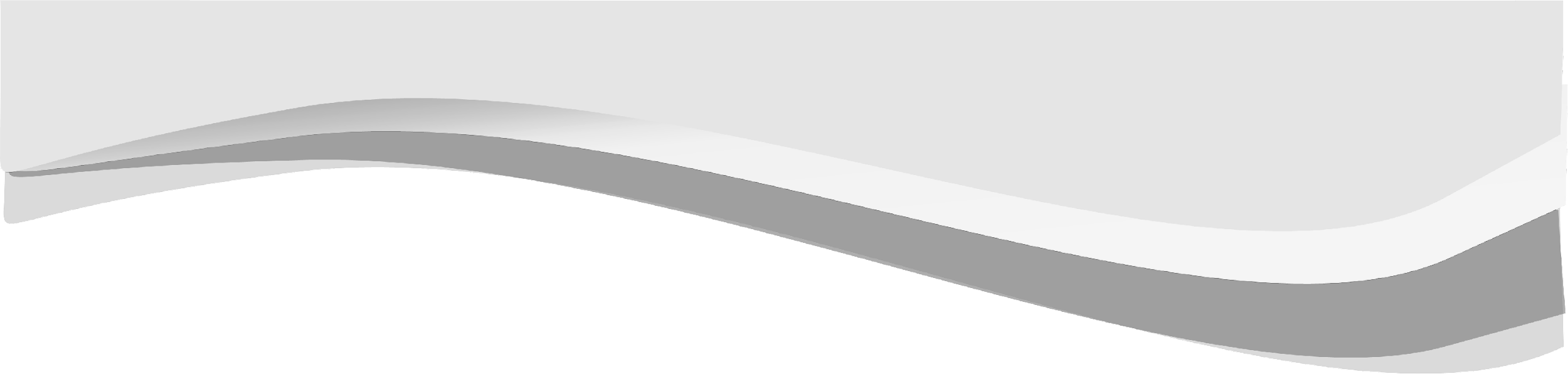 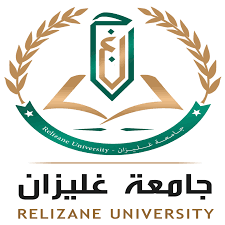 ABSTRACT TITLE
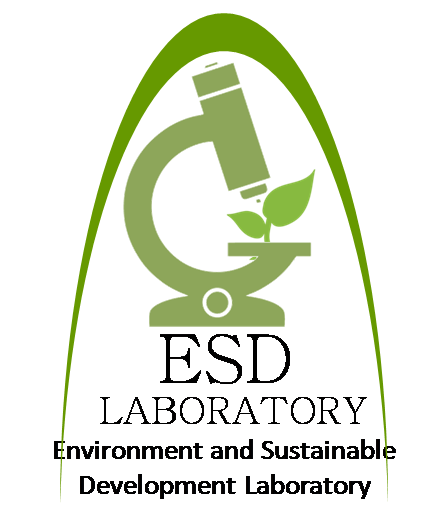 First Author (First Name Last Name) 1, Second Author (First Name Last Name) 2 and Third Author (First Name Last Name) 3 1Department, Institute, City, COUNTRY. 
2Department, Institute, City, COUNTRY. 
3Department, Institute, City, COUNTRY. 
corresponding-author-only@gmail.com
Abstract




Keywords:
Introduction
Results & Discussion
Methodology
.
Conclusion
Bibliographic references
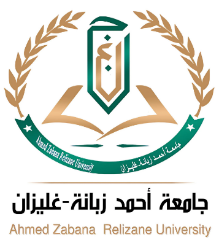 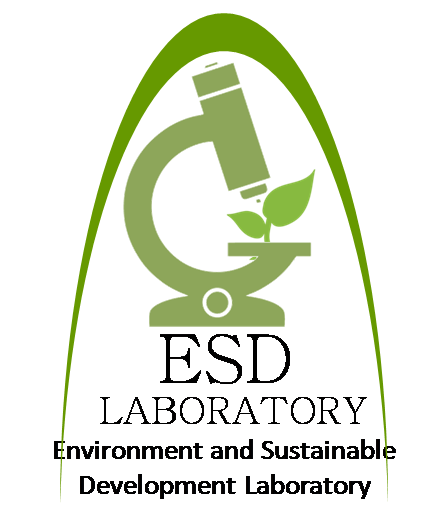 doctoral day (DD-ESD'25)-Univ-RL/25 june 2025 Relizane (Algérie)